Мәскеу шайқасы
1941 ж. 30 қыркүйек-1941 ж. желтоқсан
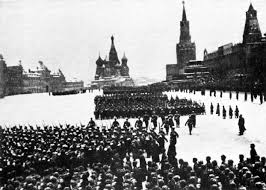 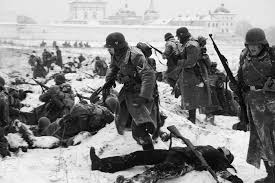 Ленинград шайқасы
1941 ж.-1943 жыл қаңтар
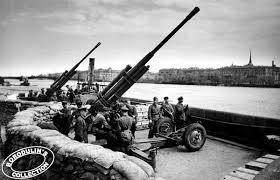 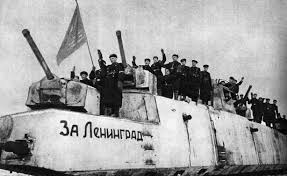 Сталинград шайқасы
1942 ж. шілде-1943 ж.ақпан
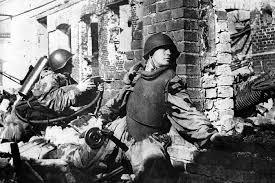 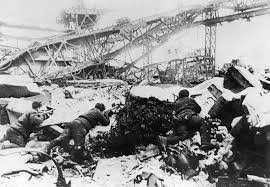 Партизандар
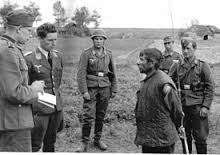 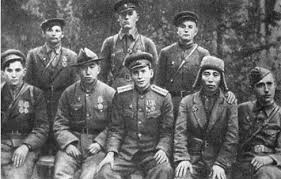 Қ.Қайсенов, Ж.Ақәділова, Е.Воробьева, П.Семенова, Н.В.Зебницкий, Ф.Ф.Озмитель, Д.Әбдірайымов, Г.Ахмедияров, Ә.Шәріпов, У.Оразбаев, В.Шаруди, Ж.Саин, Ж.Нәметов, Т.Жұмабаев, Ж.Савельев, Ж.Сұраншиев
Шетелдердегі қарсыласу қозғалысына қатысуы
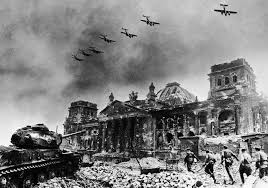 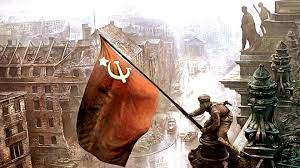 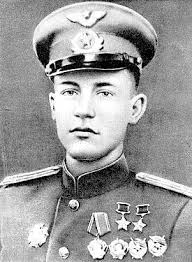 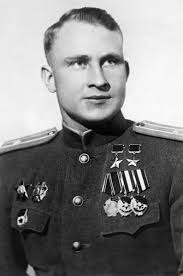 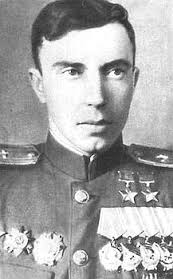 Леонид Беда
Сергей  Луганский
Иван  Павлов
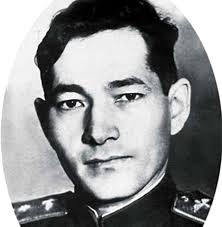 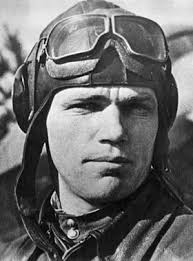 Талғат  Бигелдинов
Иван Кожедуб
Адамзат тарихындағы ең қайғылы қасірет
Соғыс
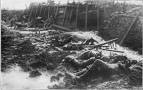 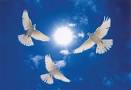 бейбітшілік
Адамзаттың асыл құндылықтарының бірі
Бейбітшілік